陕旅版小学英语三年级下册
Unit7 There Is a TV in the Classroom
第1课时
WWW.PPT818.COM
1
2
学习目标
能听说新单词：student, teacher, fan, TV, blackboard, light

简单了解句型：There is …

激发学生探索知识的兴趣，养成积极主动地进行观察动脑的习惯。
3
歌曲导入One one one
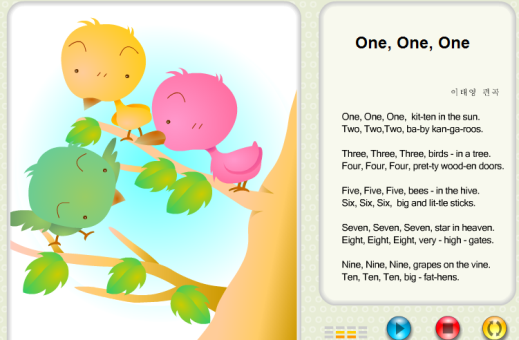 We are in the classroom. There are two windows in our classroom. What else can you see in the classroom?
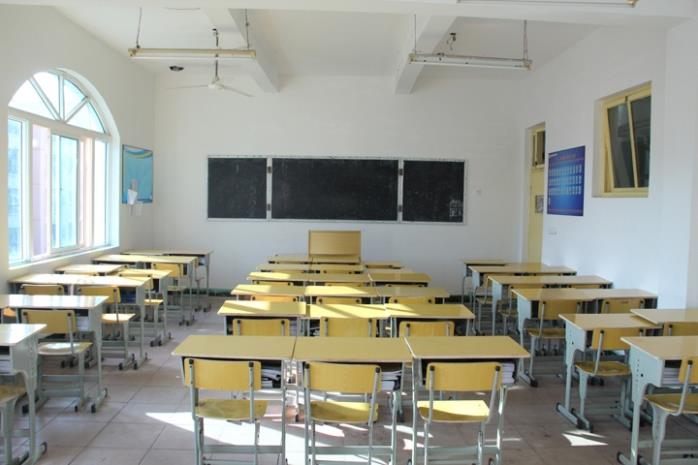 How nice it is if there is a TV in the classroom!
Today we are going to learn unit 7.
Now lift your heads and you can see some lights. And look at me, there is a blackboard near me.
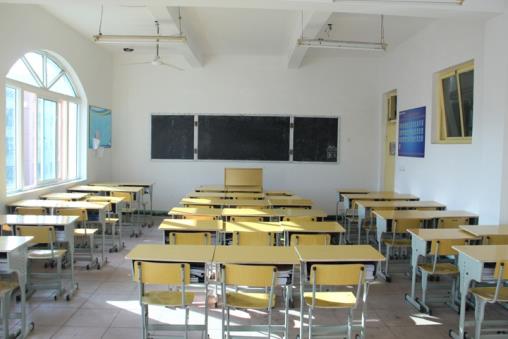 Part A Let’s learn
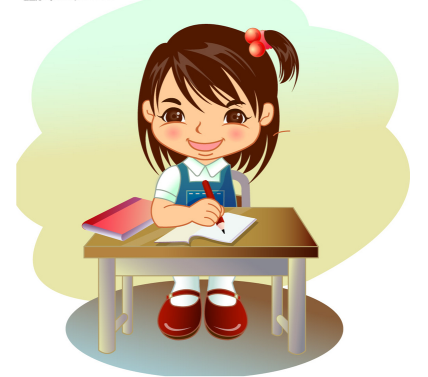 student
学生
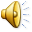 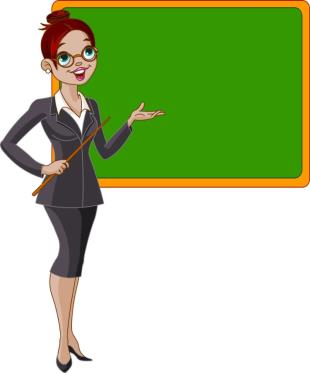 teacher
老师
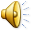 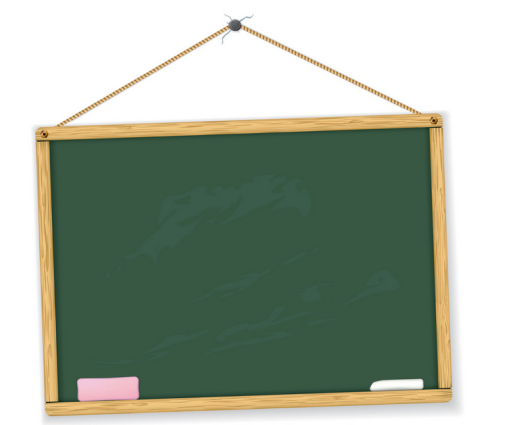 blackboard
黑板
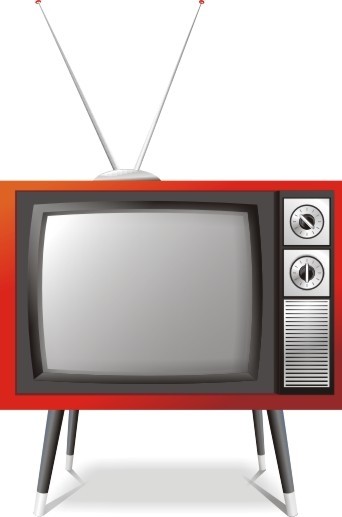 TV
电视
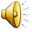 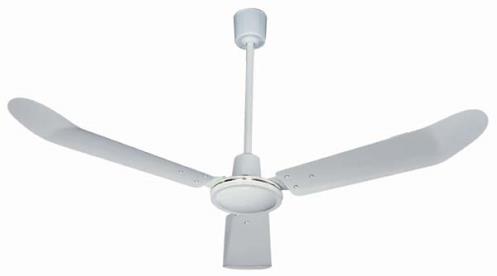 fan
吊扇；风扇
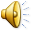 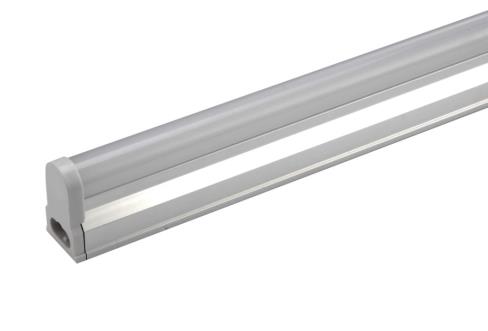 light
灯；日光灯
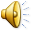 Part A Let’s talk
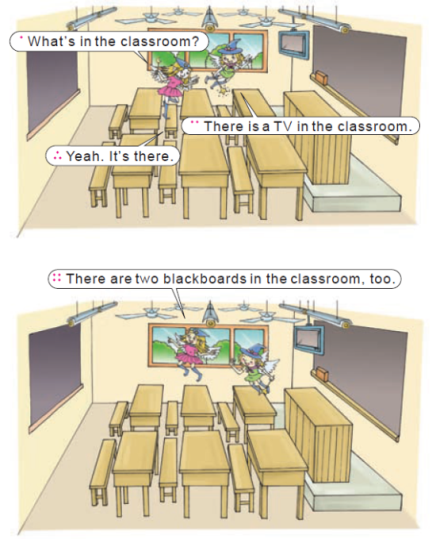